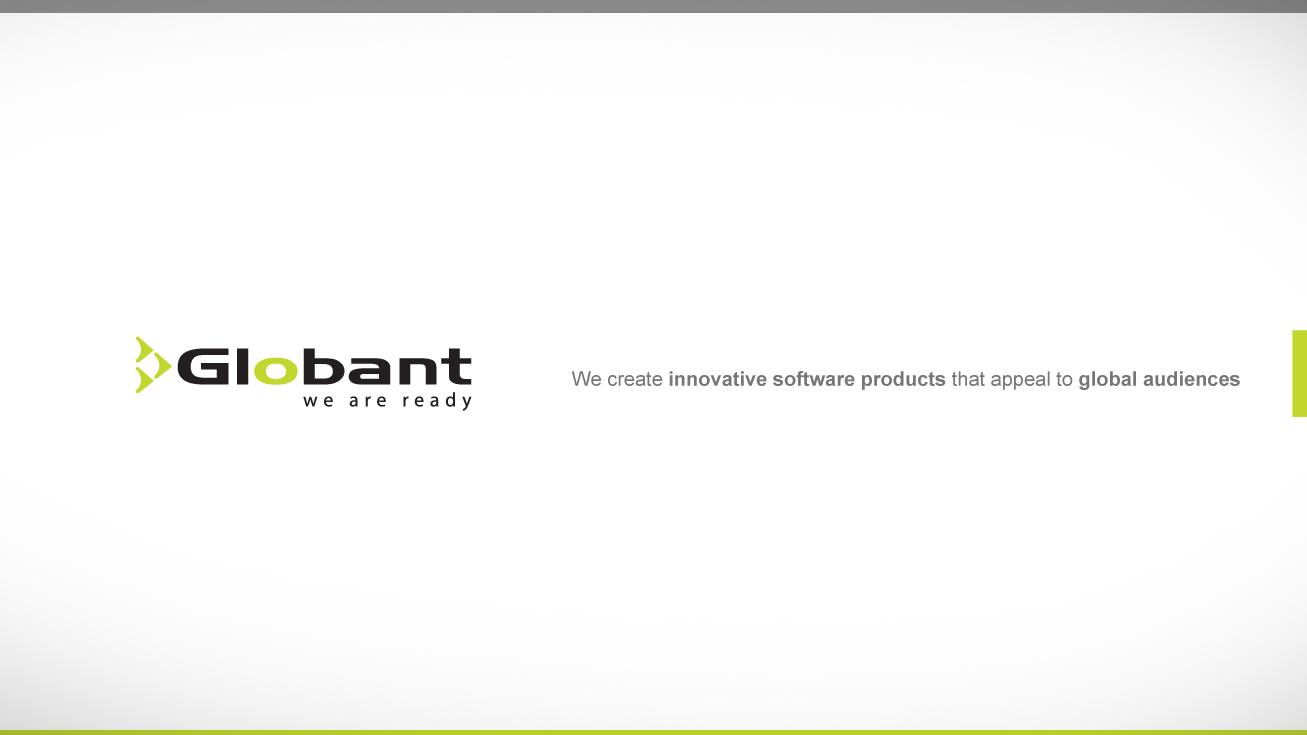 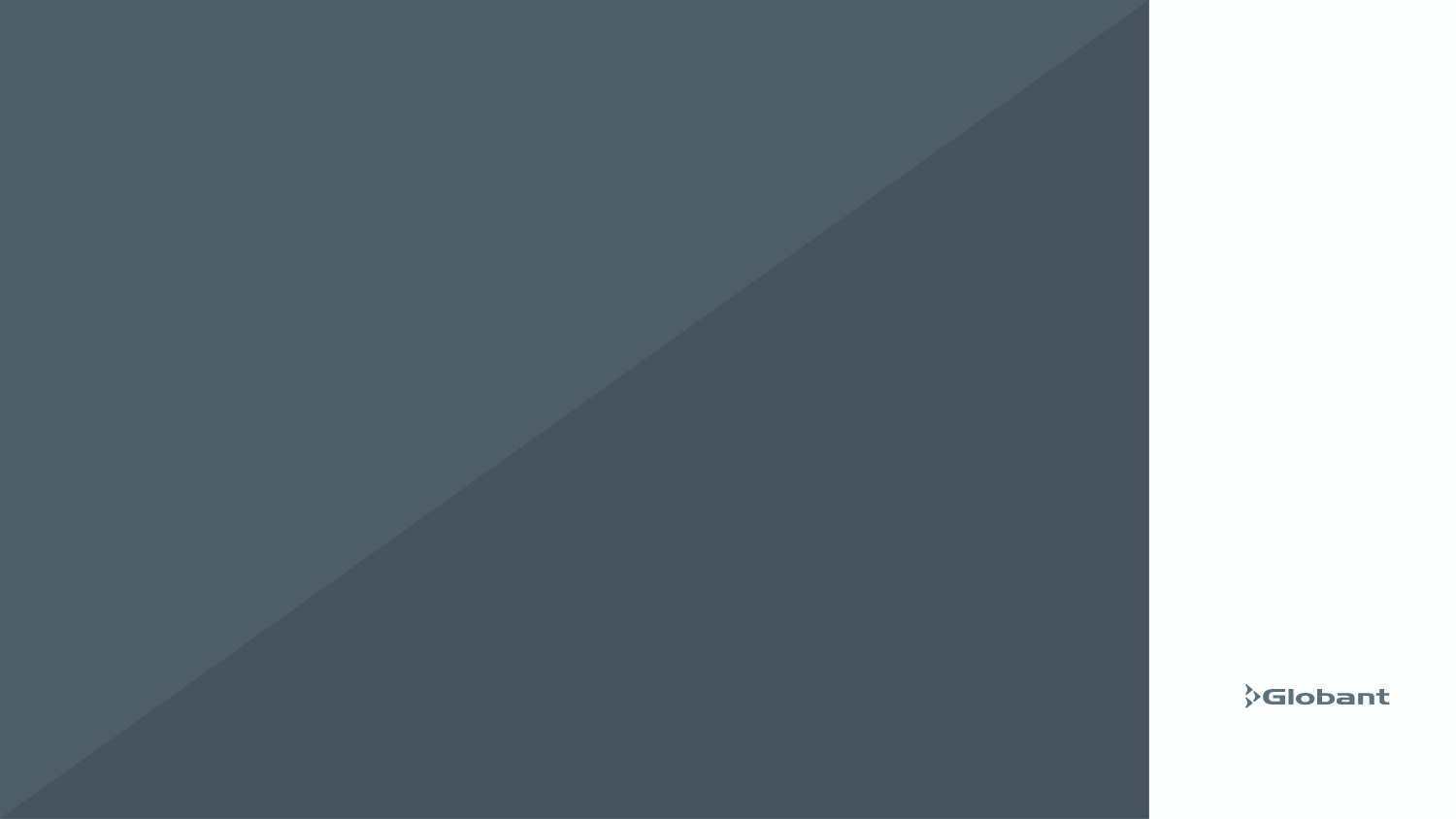 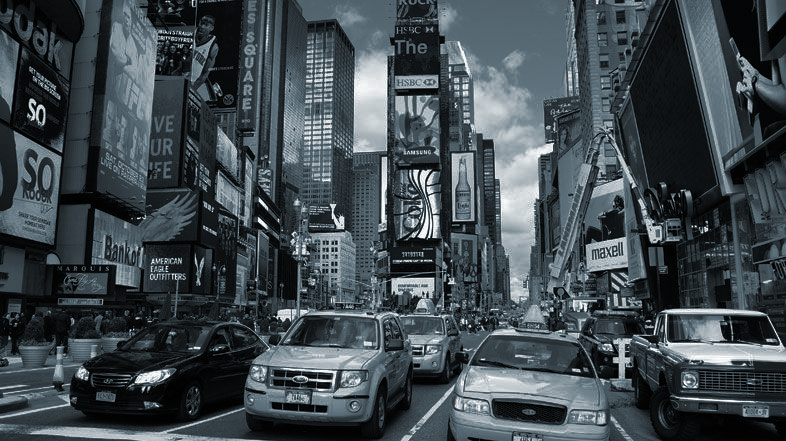 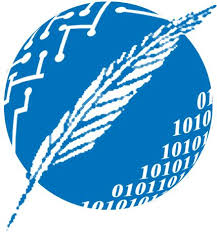 Software Factory Tipos de contratación
20 de Octubre de 2016
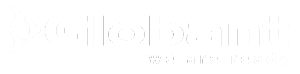 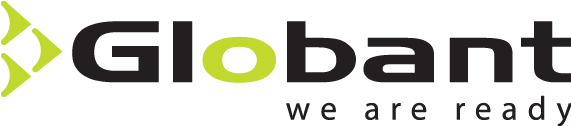 Tipos Contratación
Precio Fijo
El cliente y el proveedor firman un precio y un alcance que no variará. El proveedor y el cliente deberán conocer de antemano a la perfección y en detalle, lo que debe hacerse.
Tiempo y Materiales
El cliente y el proveedor firman un acuerdo por el costo de un equipo de trabajo en un periodo (mensual) o el costo por hora de cada rol diferente que pudiera sumarse al equipo. La gestión del equipo es del proveedor.
Aumento de Personal
El cliente y el proveedor firman un acuerdo por el costo de un equipo de trabajo en un periodo (mensual) o el costo por hora de cada rol diferente que pudiera sumarse al equipo. La gestión del equipo es del cliente.
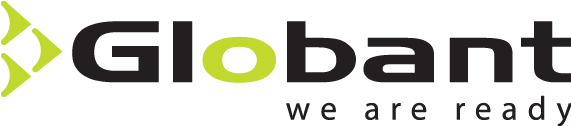 Globant Proprietary | Confidential Information
Precio Fijo
Preventa
El proveedor necesita tener un conocimiento completo de lo que el cliente necesita.
Es necesario realizar un Discovery o Análisis detallado de funcionalidad y arquitectura.
Suele ser un mini proyecto el cual se puede facturar al cliente.
La funcionalidad pactada deberá estar especificada en su totalidad en el contrato.
El contrato debe contener hitos, entregables, modo de aprobación de los entregables.
Los pagos son otra parte importante, generalmente atados a hitos o entregables.
Riegos
El proveedor debe detectar todos los posibles inconvenientes de manera temprana y considerarlos en el costo del proyecto.
Muchos riesgos se mitigan junto con el cliente convirtiéndolos en supuestos, otros aumentan los costos.
Los supuestos existen para todos los tipos de contratos, pero son muy importante en los contrato de Precio Fijo
Cambios de alcance
Es necesario definir un circuito de nueva o modificaciones a la funcionalidad pactada. Con esquemas de aprobaciones correctamente definidos. 
Generalmente se consideran impactos en tiempos originales del proyecto y costos.
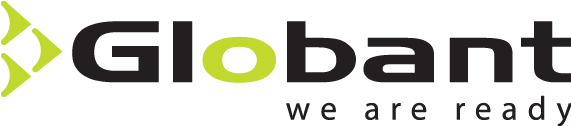 Globant Proprietary | Confidential Information
Tiempo y Materiales
Preventa
El proveedor puede o no conocer la funcionalidad a desarrollar.  
El cliente tiene confianza en el proveedor.
Generalmente se maneja un Budget el cual gestionan tanto proveedor como el client.
Se ajusta adecuadamente a proyectos Agiles (los mas purista contratos por sprint)
Se definen métricas a cumplir con los entregables (en caso de Agile por Sprint)
Riegos
Es necesario mantener la funcionalidad que se planifica dentro del budget del cliente.
El cliente conoce que corre los mayores riesgos, debe saber que los impedimentos afectan directamente al budget.
El proveedor debe ser transparente, atento a alertar cualquier situación que pudiera ocasionar un bloqueo
Gestion
La gestión está del lado del proveedor.
La comunicación es constante, pueden existir equipos mixtos (cliente y proveedor)
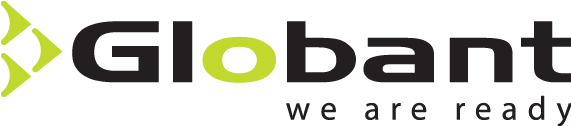 Globant Proprietary | Confidential Information
Aumento de Personal
Preventa
El proveedor solo necesita conocer qué roles deben intervenir.  
Comúnmente son proyectos On-Site.
El cliente intenta cubrir puestos o skill técnicos que no posee.
Comúnmente se aumenta la capacidad de producción de manera temporal.
Suelen ser solo roles técnicos (desarrollo y QC)
Riegos
Para el proveedor los riesgos son principalmente motivación de su personal.
Para el cliente el uso adecuado y exhaustivo de los recursos.
Gestion
La gestión está del lado del Cliente.
Los proveedores suelen tener gestion de seguimiento de la personas y conformidad del cliente con los recursos actuales.
Generalmente se planifican rotaciones de la gente asignada.
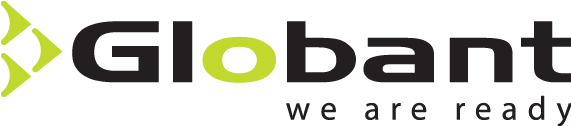 Globant Proprietary | Confidential Information
¡Muchas
Gracias!
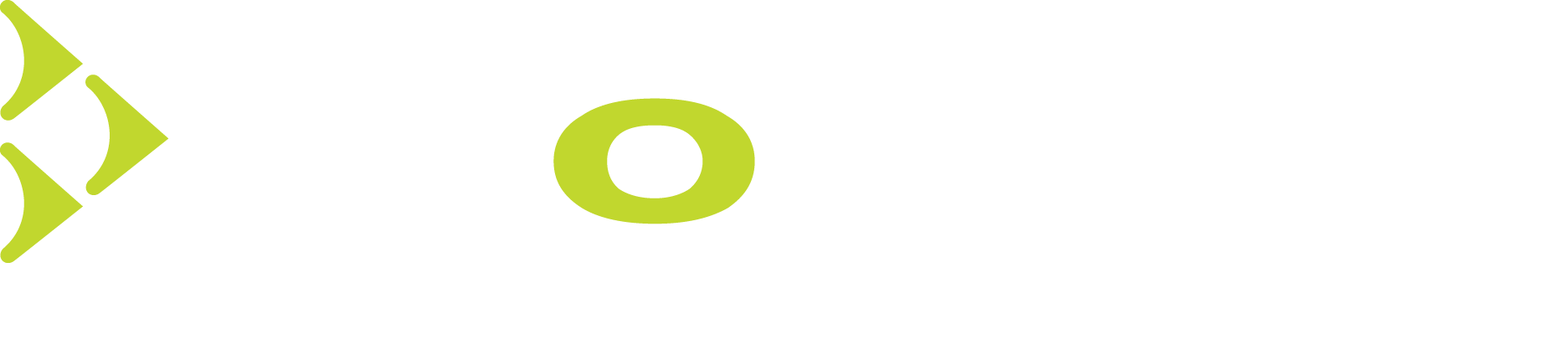